МОУ «Новоигирменская СОШ №3»
«Реки, напояющие 
вселенную мудростью…»
Интеллектуальная игра, посвященная Году библиотек,
апрель, 2013
Вопрос № 1
Не дерево, а  с листами, 
не рубашка, а сшита,
 не человек, а говорит
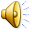 Prezentacii.com
Ответ на вопрос № 1
Книга
Вопрос № 2
Любителя книг называют библиофил – от «библио» – кгнига, «фил» – любить. А если любовь эта переходит во все поглошающую страсть, то … Как?
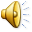 Ответ на вопрос № 2
Библиоман
Вопрос № 3
Что означает слово «библиотека», известно, конечно, всем с детства. При этом «библио» – книга, а что означает в переводе с греческого «тека»?
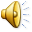 Ответ на вопрос № 3
Библиотека - [греч. bibliotheke < biblion книга + theke хранилище]
Вопрос № 4
Этот немецкий изобретатель сделал самое великое открытие – сделал книгу доступной многим. Книгу он называл не иначе как «Зерцало спасения человеческого».
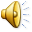 Ответ на вопрос № 4
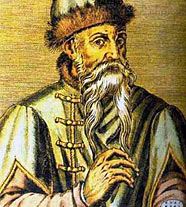 Иоганн Гутенберг
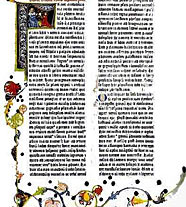 Вопрос № 5
Греческий город Pergamos – родина этого материала для письма в прошлом
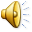 Ответ на вопрос № 5
Пергамент
Вопрос № 6
Изобретение бумаги принадлежит …
Кому?
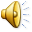 Ответ на вопрос № 6
Китайцам
Вопрос № 7
Эту библиотеку называют жемчужиной древней эпохи, одним из чудес света
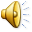 Ответ на вопрос № 7
Библиотека
 царя Ассирии Ашшурбанипала
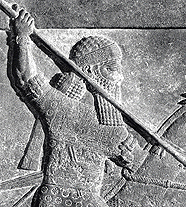 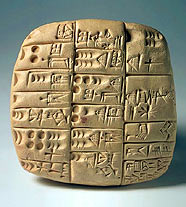 Книги-таблички из библиотеки Ашшурбанипала
Ашшурбанипал. 
«Охота на льва»
Вопрос № 8
Этому дьякону церкви Николы Гостунского поставили памятник неподалеку от Московского Кремля
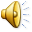 Ответ на вопрос № 8
Ивану Федорову – русскому первопечатнику.
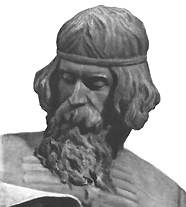 Вопрос № 9
По-итальянски слово «хлопок» выглядит вот так – bambagia. Это слово дало звучание другому русскому слову. Какому?
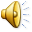 Ответ на вопрос № 9
Бумага
Вопрос № 10
В 1564 году Иван Федоров выпустил первую книгу, которая называлась «Апостол». А как назывался первый русский учебник, изданный Иваном Федоровым?
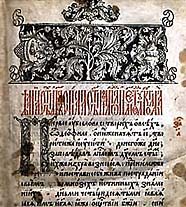 Страница из «Апостола», 1564 г
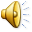 Ответ на вопрос № 10
«Азбука»
Вопрос № 11
Этот красивый типографский шрифт изобрел почти 500 лет назад венецианский издатель Альд Мануций
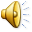 Ответ на вопрос № 11
Курсив
Вопрос № 12
Александрийская – самая известная библиотека античности, в которой было собрано 500 тысяч свитков. Но библиотека была уничтожена по приказу какого императора Рима?
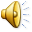 Ответ на вопрос № 12
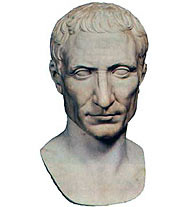 Гай Юлий Цезарь
Вопрос № 13
Старинная русская пословица гласит: «Книжное слово в …  ходит»? 
В чем ходит книжное слово?
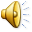 Ответ на вопрос № 13
«Книжное слово в жемчугах ходит»
Вопрос № 14
Этот русский князь заботился о переводе на русский язык греческих книг, которые составили основу библиотеки Софийского собора, что много способствовало Просветительству на Руси
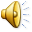 Ответ на вопрос № 14
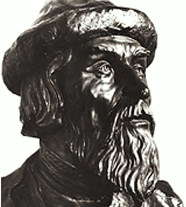 Ярослав Мудрый
Вопрос № 15
Так называется застежка-украшение на книжном переплете
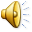 Ответ на вопрос № 15
Фермуар
Вопрос № 16
Этим словом Данте назвал свое главное произведение
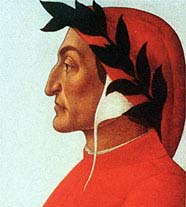 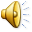 Prezentacii.com
Ответ на вопрос  № 16
Комедия 
(«Божественная комедия»)
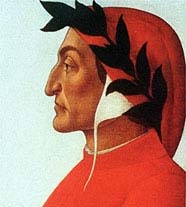 Prezentacii.com
Вопрос № 17
Эта часть книги – главная, она – помощник читателя, без нее книги не бывает. В переносном смысле это можно назвать гидом и картой незнакомого города.
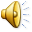 Ответ на вопрос № 17
Содержание 
(оглавление)
Вопрос № 18
Это краткая характеристика содержания произведений печати или рукописи. 
В любой книге она расположена 
на 2-ой странице
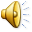 Ответ на вопрос № 18
Аннотация
Вопрос № 19
Как называется оформление книги, сделанное кистью художника?
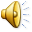 Ответ на вопрос № 19
Иллюстрация
Вопрос № 20
Название всех романов этого русского писателя начинаются на букву «О»
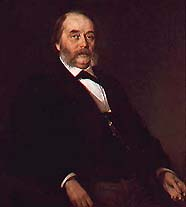 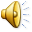 Ответ на вопрос № 20
И.А.Гончаров: «Обломов», «Обрыв», «Обыкновенная история»
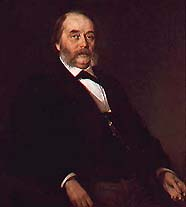 Вопрос № 21
Этот писатель любит давать детям очень вредные советы
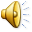 Ответ на вопрос № 21
Григорий Остер

(Стихотворный сборник «Вредные советы», 1990)
Вопрос № 22
Этот французский писатель «скромно» заметил: 
«Наука – это мы, 
искусство – это я».
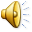 Ответ на вопрос № 22
Виктор Гюго 
твердо верил в свое величие. Он даже верил, что когда-нибудь Париж будет носить имя Гюговилль.
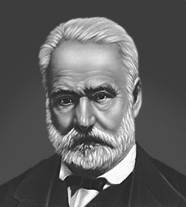 Вопрос № 23
«Ехали медведи на велосипеде, а за ними -  кот, задом-наперед, а за ним – комарики …» 
На чем же ехала жаба в этом стихотворении Корнея Чуковского?
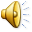 Ответ на вопрос № 23
«Ехали медведи на велосипеде, а за ними -  кот, задом-наперед, а за ним – комарики на воздушном шарике, а за ними - раки на хромой собаке, зайчики -  в трамвайчике, жаба – 
на МЕТЛЕ»
Вопрос № 24
В одной инструкции написано:
 «Книгу следует держать вдали от зон воздействия экстремальных изменений температур, влаги и статического электричества
Не роняйте книгу на твердую поверхность, не вставляйте в нее посторонние предметы и не допускайте контакта книги с химикатами».
К какой такой ценной книге рекомендуется такое бережное отношение?
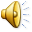 Ответ на вопрос № 24
К электронной книге
Вопрос № 25
Отгадайте пословицу- «перевертыш»:
Год умирай, год ленись
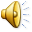 Ответ на вопрос № 25
Век живи, 
век учись